Խ. Աբովյանի անվան Հայկական Պետական        Մանկավարժական համալսարան



   Կենսաբանության-Քիմիայի և Աշխարհագրության ֆակ. 
                     Աշխարհագրության բաժին
                            Մագիստրատուրա I
                             Անտոնյան Շուշան



Գենետիկորեն ձևափոխված օրգանիզմներ.
 օգուտներն ու մարտահրավերները






                                                                                                                                 ԵՐԵՎԱՆ 2013
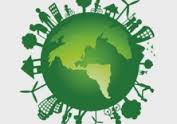 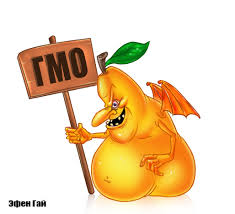 Գնալով երկրի աճող բնակչությանը պետք է <<հաց>> հասցնել`կերակրել
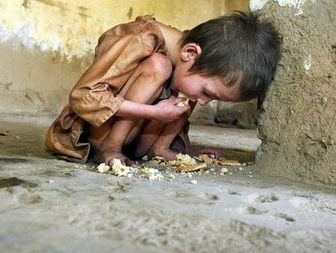 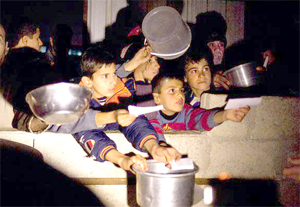 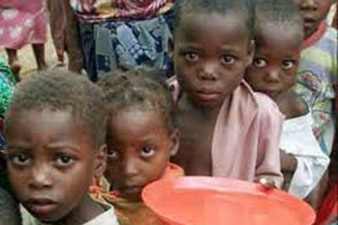 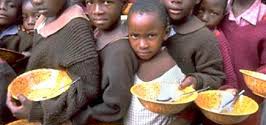 Պարարտանյութեր, որոնք օգտագործվում են գյուղատնտեսության մեջ
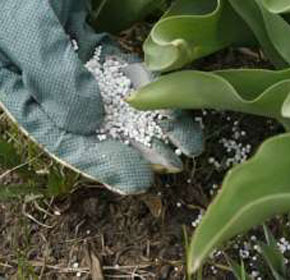 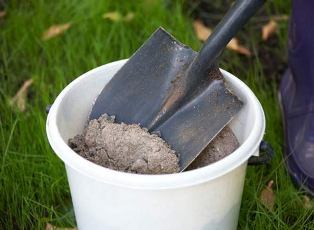 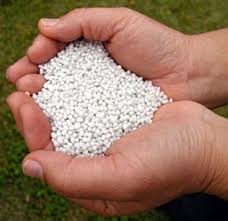 Տեխնոլագիական առաջընթացի արդյունքում զարգացում ապրեց գենային ինժեներիան
Գենային ինժեներիայի մեթոդները հնարավորություն են տալիս կենդանի օրգանիզմներում տեղադրել այնպիսի գենետիկական ծրագրեր, որոնք ավելի ցանկալի են և գիտության մեջ և պրակտիկայի համար: Գենային ինժեներիայի կարևոր նպատակներից մեկը եղավ նոր տրանսգեն բույսերի եւ կենդանիների ստեղծումը:Նորաստեղծ օրգանիզմները, որոնց մեջ տեղադրել էին օտար գեներ, անվանեցին տրանսգեն կամ գենետիկորեն ձևափոխված օրգանիզմներ:
Արհեստական ձևափոխված առաջին մթերքը 80-ական թվականներին եղել է լոլիկը, որի հատկությունը չհասունացած վիճակում 12 0-ում պահպանվելն է, իսկ այնուհետև, տաք պայմաններում, մի քանի ժամվա ընթացքում հասունանալը։ 1984թ. հանդես եկավ ԳՁ կարտոֆիլը, որը պաշտպանված էր կոլորադյան բզեզից։ Այնուհետև խանութներում երևացին այլ ԳՁՄ-ներ՝ կաթ, պանիր, միս, միրգ եւ այլն։
Լանդշաֆտային բազմազանություն
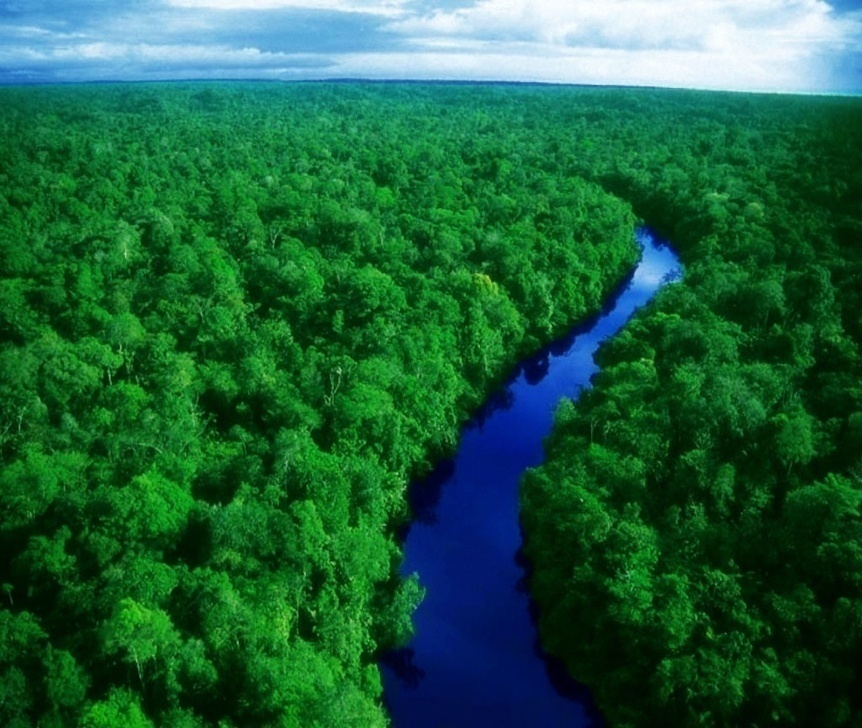 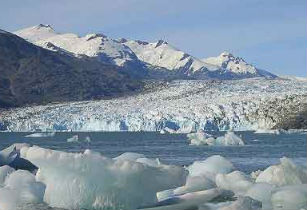 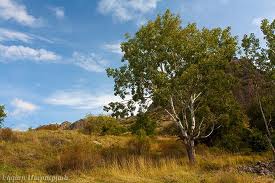 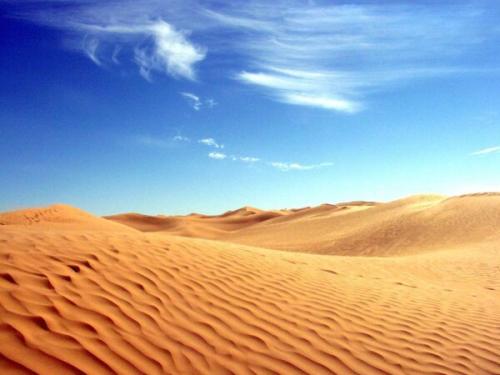 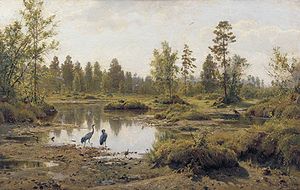 Երգրագնդի արդյունավետ հողերի դիագրամ մլն հա
ԱՄՆ-ում տրանսգեն ձևով են մշակվում
ԳՁՕ-ներին տարբեր երկրներում յուրովի է մոտեցումը:
ԱՄՆ-ում
թույլատրվում է նաև ձևափոխված կենդանիների օգտագործումը, այդ թվում` բժշկության մեջ   ԱՄՆ-ում նույնիսկ այսօր էլ պարտադիր չէ սննդամթերքի՝ գենաձեւափոխված լինելու մասին մակնշումն անգամ։
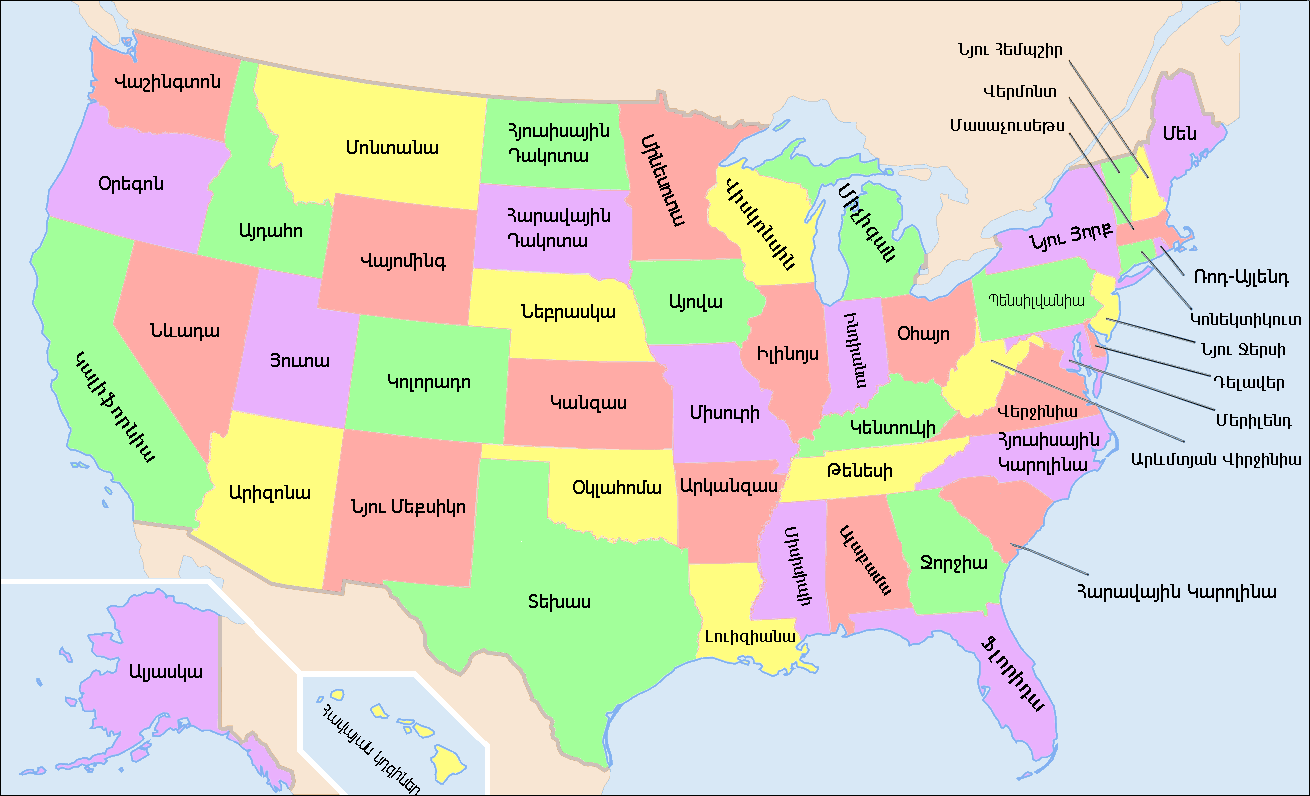 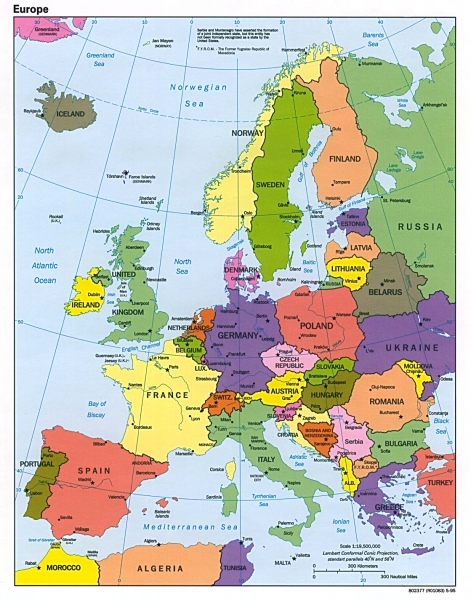 Եվրոպական շատ երկրներ կտրականապես արգելում են ԳՁՕ-ների օգտագործումը մանկական սննդում։
Հունաստանում, Լեհաստանում, Շվեյցարիայում, Վենեսուելայում, Ալժիրում, Թայլանդում, Բենինում, ինչպես նաև Իսպանիայի, Ավստրալիայի ու Նոր Զելանդիայի մի շարք նահանգներում արգելվում է ԳՁՕ-ների կիրառումը:
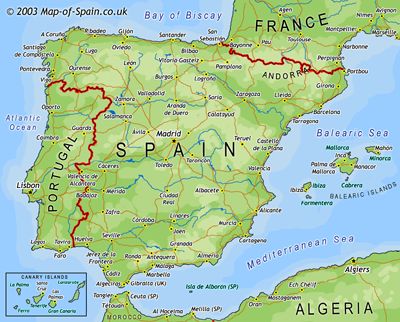 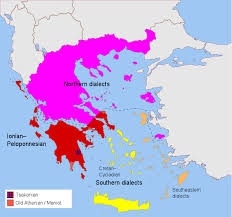 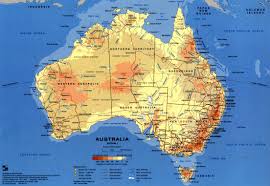 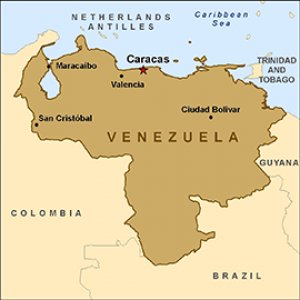 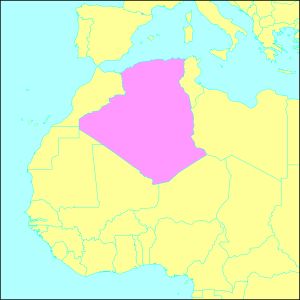 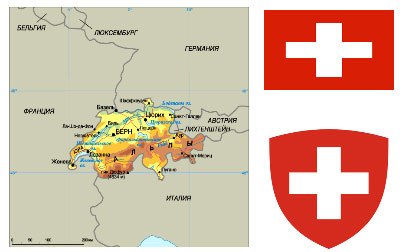 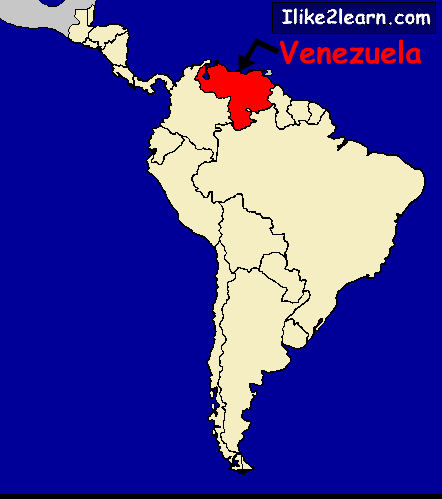 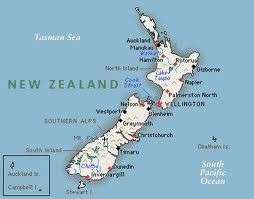 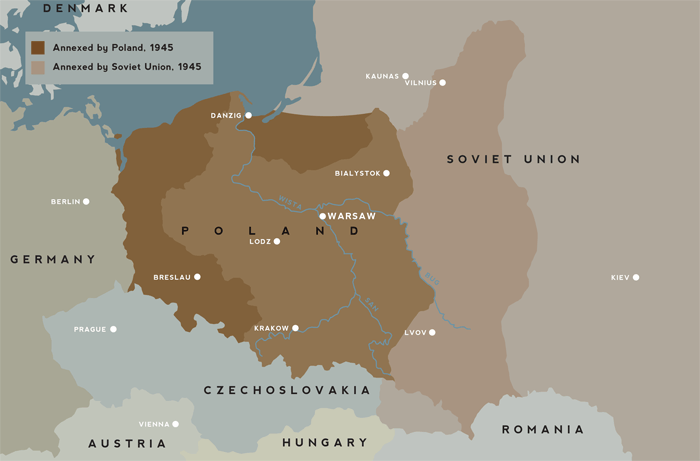 Հայաստանում դեռևս մշակվում է օրենքի նախագիծ ԳԾՕ-ների վերաբերյալ:
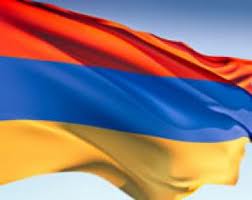 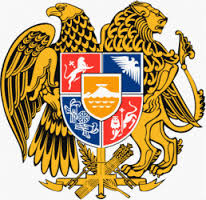 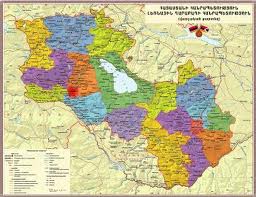 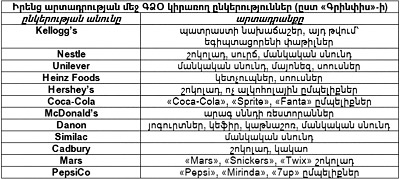 ԳՁՄ-ներ առավելությունը
գենային ինժեներիայի մեթոդները թույլ տվեցին հաղթահարել բազմաթիվ խնդիրներ գյուղատնտեսության, արդյունաբերության եւ բժշկության բնագավառներում, բնական վատ պայմանների հանդեպ դիմացկուն ձևափոխված տեսակները այլընտրանքային միջոց դարձան գյուղատնտեսության արդյունավետությունը բարձրացնելու համար
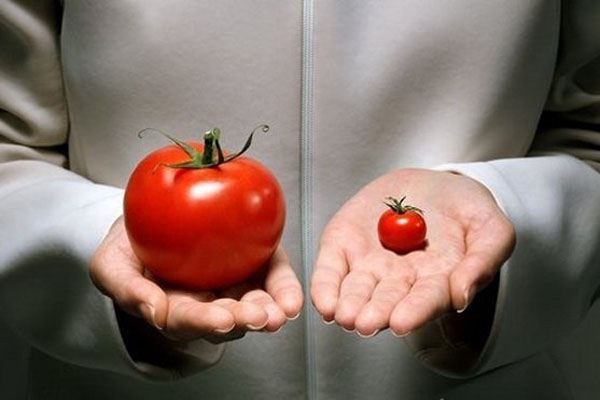 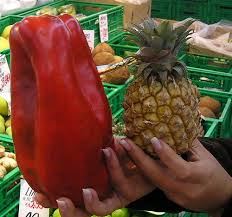 ԳԾՄ-ները բացասական են ազդում.
Մարդկանց առողջության վրա,
Մարդկանց գենոֆոնդի վրա
Կենսաբազմազանության վրա
Էկոհամակարգի ամբողջականության վրա
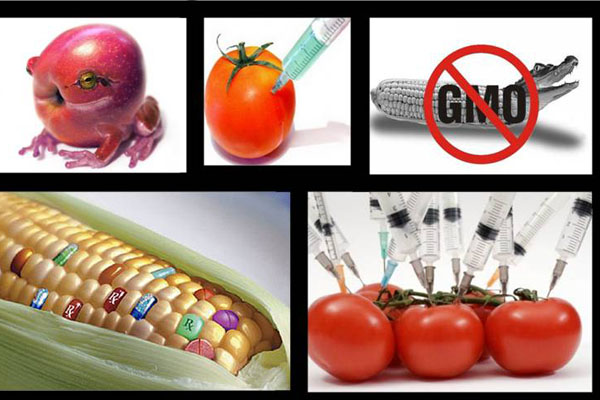 Երբ բույսի մոլեկուլային կառուցվածքը փոխվում է, այն դառնում է օտար՝ մարդու օրգանիզմի համար և օգտագործումից կարող են տարբեր ալերգիաներ ու այլ հիվանդություններ առաջանալ:  Նույնիսկ այնպիսի հիվանդություններ, որոնց համապատասխան դեղամիջոցներ չգտնվեն:
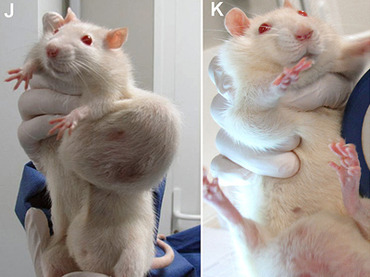 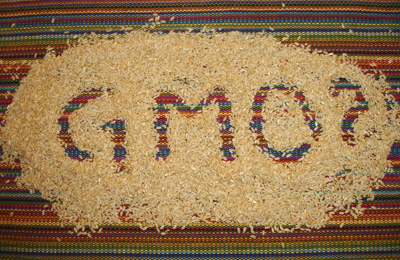 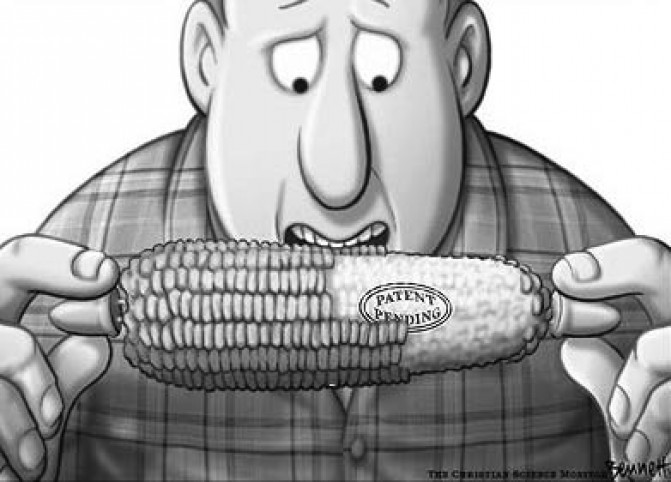 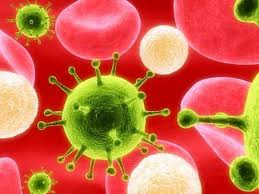 Խնդիր է նաև քիմիական աղտոտումը, չէ որ գենային ինժեներիայի տեխնոլոգիան հիմնված է քիմիական ճանապարհով ԴՆԹ-ն փոփոխելու  վրա: Այդ ընթացքում և մթնոլորտ է արտանետվում քիմիական նյութեր  հողին է անցնում:
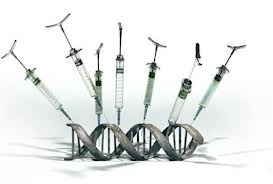 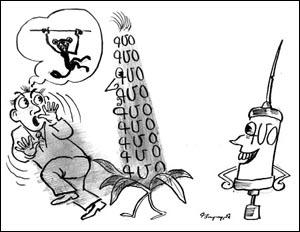 Բացասական ազդեցություն է՝ գեների անկառավարելի փոխանցումը, բույսերի եւ կենդանիների տեսակային բազմազանության աղքատացումը, ավանդական բույսերի սորտերի և կենդանիների ցեղերի բազմազանության նվազումը, հողերի բնական բերրիության խախտումը և անկումը: Բացառված չէ ջրերի թունավորում, որը ջրի շրջապտույտի արդյունքում  կբերի նաև այն տարածաշրջանների էկոլոգիական վիճակի վատացման, որտեղ նույնիսկ չեն աճեցնում այդ մթերքները:
Հողը, որի մեջ տարիներ շարունակ ԳՁՕ է աճեցվում, «վարժվում» է միայն այդ տեսակի կուլտուրաներին և «մերժում» սովորական մշակաբույսերը: 
 Կարող է հասցնել կենսաբազմազանության նվազմանը: Կալիֆորնիայի համալսարանի գիտնականները պարզել են, որ տրանսգեն եգիպտացորենի ԴՆԹ-ն նրա ցեղակիցներում, որոնք աճում էին Մեքսիկայի հեռավոր լեռնային շրջաններում: Մինչև այսօր էլ չի ստացվել պատասխան, թե ինչպես է վայրի եգիպտացորենը ստացել տրանսգեն ԴՆԹ-ն: Վայրի եգիպտացորենը աճում է մետակա գյուղատնտեսական վայրից 100 կմ հեռավորության վրա, իսկ տրանսգենային եգիպտացորենի արտադրությունը Մեքսիկայում արգելվեր է դեռևս 1998 թվականից:
Շրջակա միջավայրը, կազմված լինելով մի քանի բաղադրիչներից,  այն է` ռելիեֆ, կլիմա, հող, ջուր, բույս, կենդանի, մարդ, անյուամենայնիվ համարվում է մեկ միասնական կենդանի օրգանիզմ, որի մի բաղադրիչի փոփոխությունը բերում է մնացած բաղադրիչների փոփոխությանը և ի վերջո` համալիրի բնական պայմանների խախտմանը:
Նախազգուշության սկզբունքի համաձայն
եթե գիտությունը չի ապացուցել, որ դրանց 100% անվտանգ են մարդու և ընդհանրապես ամբողջ էկոհամակարգի համար, ապա դրանց օգտագործումը պետք է արգելվի:
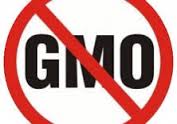 Անգրագիտության, աղքատության և իրազեկվածության մակարդակը որպես գենետիկորեն ձևափոխված սնունդ ընդունելու նախապայման:
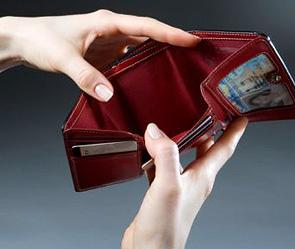 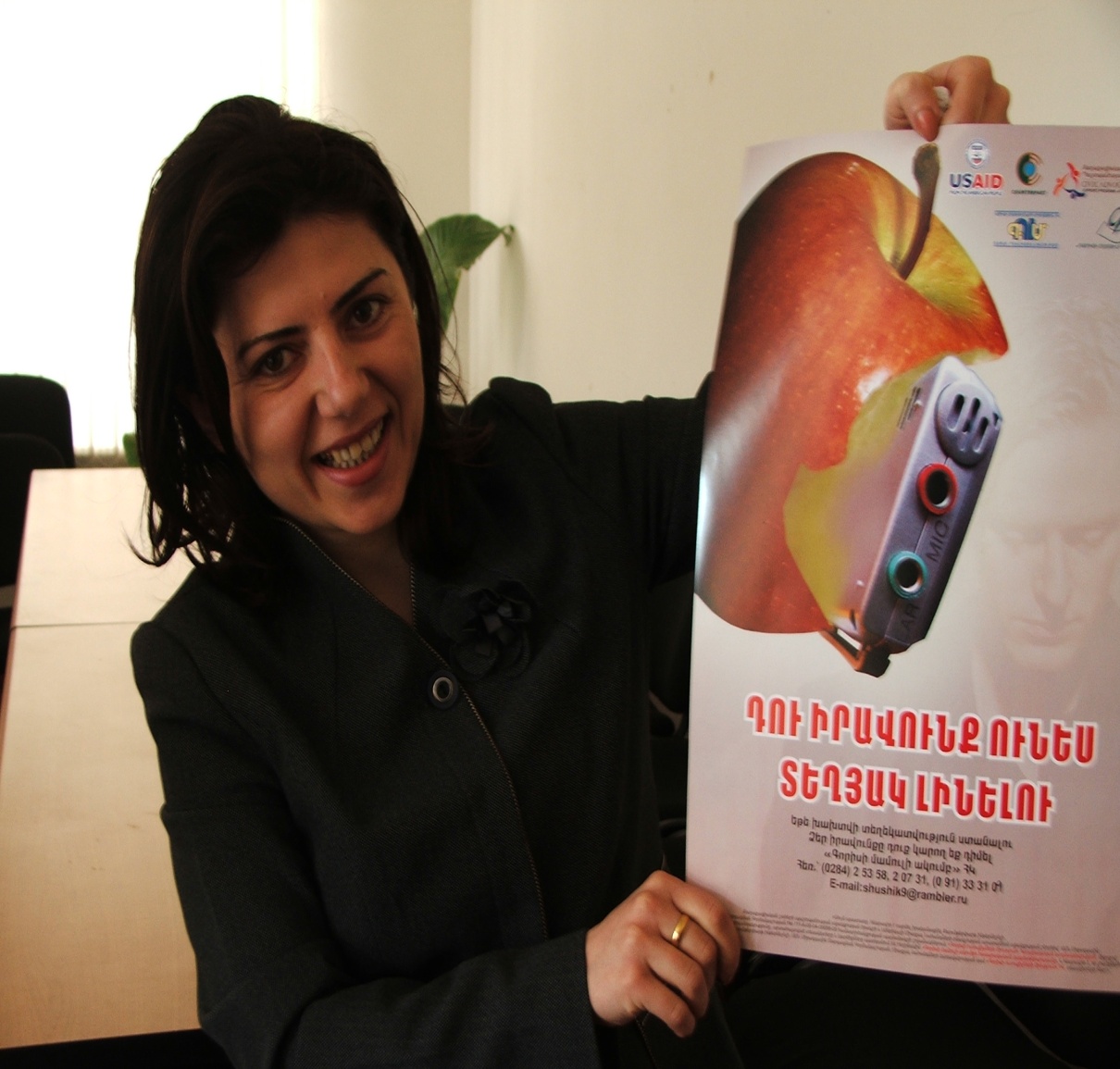 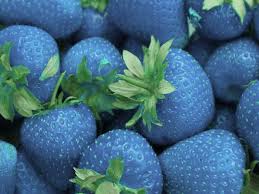 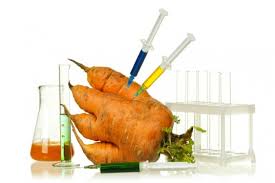 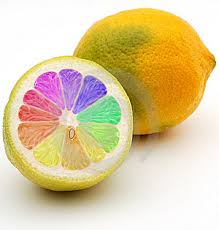 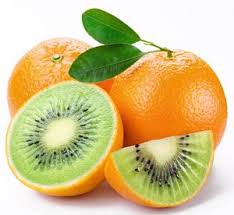 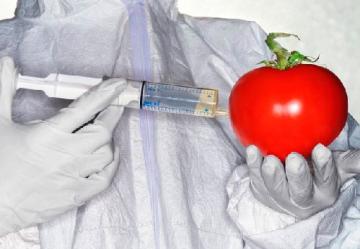 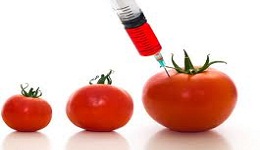 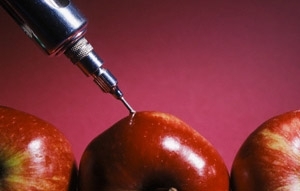 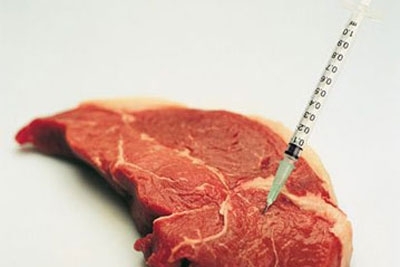 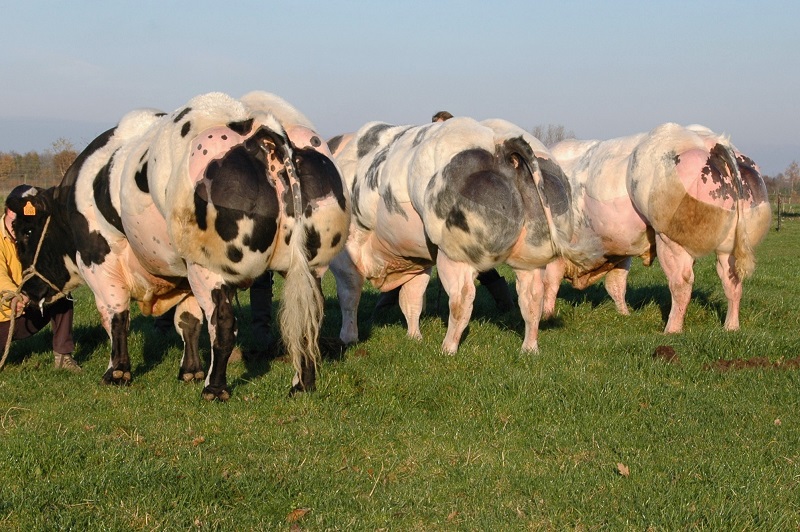 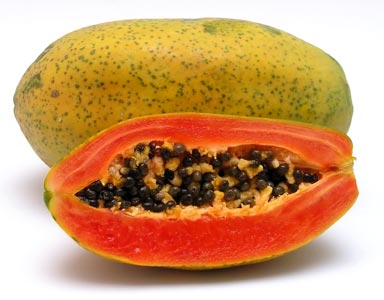 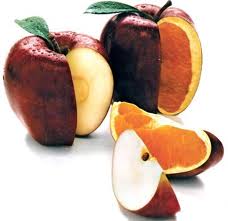 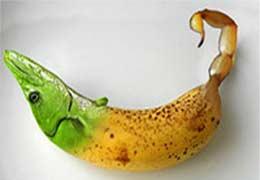 Հաշվի առնելով այս փաստերը` բազմաթիվ երկրներ ընդունել են օրենք ԳՁՄ-ների արգելման մասին:
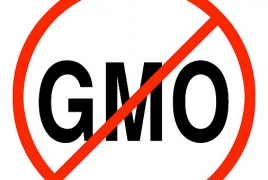 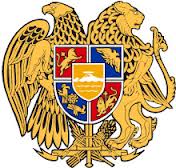 Ըստ ՀՀ «Գենետիկորեն ձևափոխված օրգանիզմների գործածության կենսաանվտանգության մասին» օրենքի նախագծի՝ <<Հայաստանի Հանրապետությունը հանդիսանում է գենետիկորեն ձևափոխված օրգանիզմների գործածությունից ազատ կամ կենսաանվտանգ տարածք>>: Օրենքով նախատեսվում է, որ ԳՁՕ-ները կարող են Հայաստանում գործածվել «միայն մեկուսացված համակարգերում հետազոտությունների համար»:
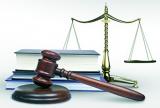 Այնուամենայնիվ,  համեմատության մեջ դնելով ԳԾՄ-ների  դրական և բացասական կողմերը, օգուտները և մարտահրավերները, կարող ենք փաստել հետևյալը. «Ճիշտ է ԳԾՄ-ները որոշակիորեն լուծում են պարենի ապահովվածության հիմնախնդիրը, բայց հաշվի առնելով ԳԾՄ-ների թողած բացասական հետևանքները և ենթադրելով հնարավոր մարտահրավերները` ի վերջո պետք է հնարավորինս վերահսկել այս ոլորտը և հստակ օրենք մշակել» :
Շնորհակալություն
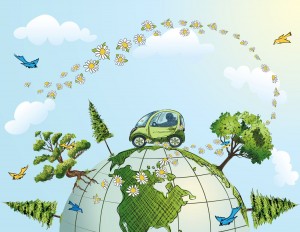